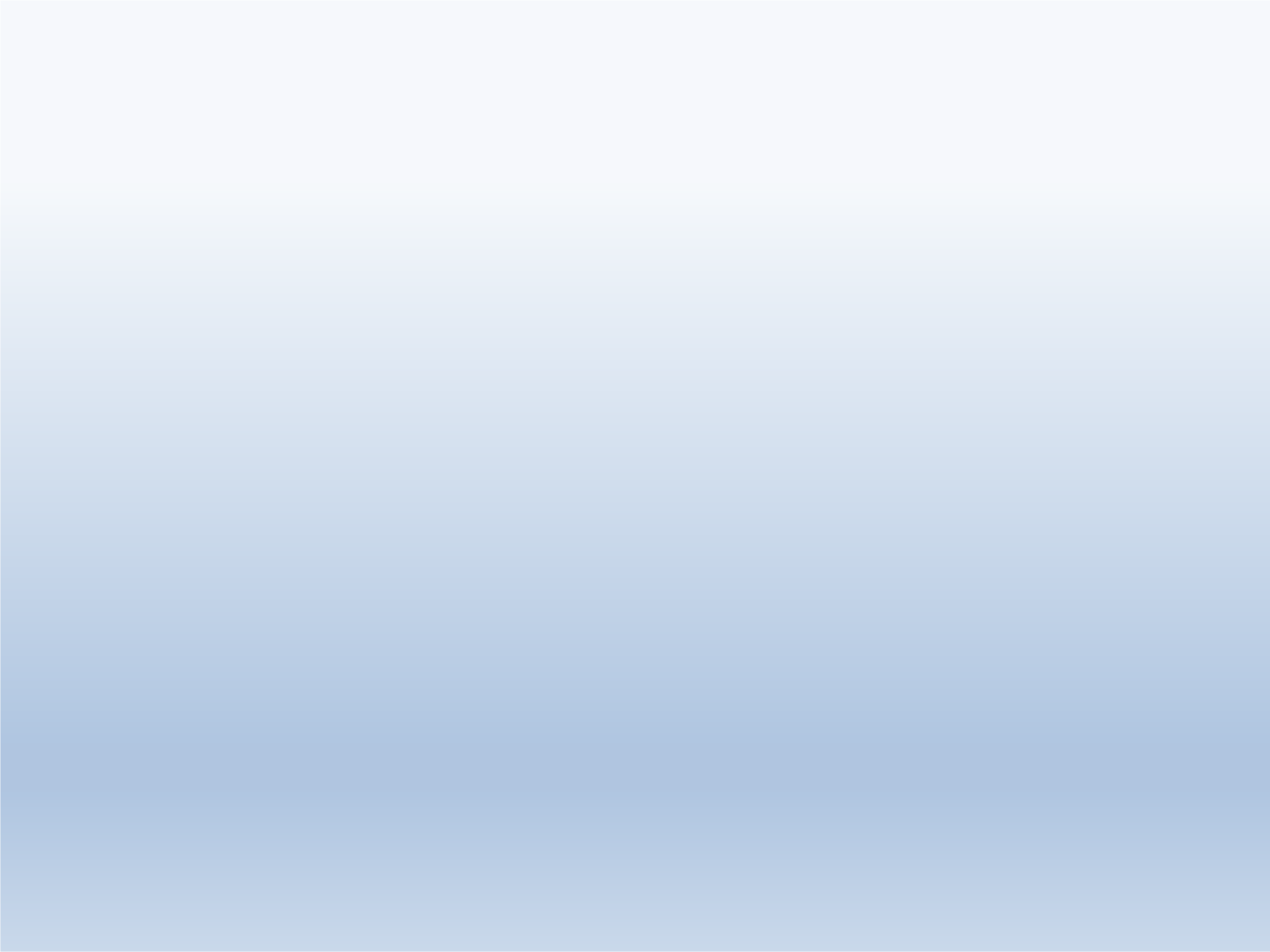 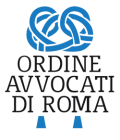 ORDINE DEGLI AVVOCATI DI ROMA
COMMISSIONE ESECUZIONI MOBILIARI E PPT
COORDINATRICE: Consigliere Avv. Donatella CERE’ 
COMPONENTI: Avv.ti Manuela ACCIAROLI, Sergio ANTONAZZO, Mario ARPINO, Marco AVERARDI, Ida BALSAMO, Andrea BONUOMO, Anna BOTTI, Fabrizio BUCCI, Alessia BURELLI, Italia CAMPERCHIOLI, Filippo CARUSI, Omar CASTAGNACCI, Annarita CECERE, Carmen DONADIO, Federica MORETTI, Marco PANONE, Silvia PIRRONE, Marzia RICCIARDIELLO, Valentina RICCIOTTI
Primo corso di formazione teorico pratico sulla riforma Cartabia nell’esecuzione mobiliare e presso terzi
Martedì 13 giugno 2023

LA NUOVA  DISCIPLINA DEGLI ARTICOLI 534 TER E 543 C.P.C. 
a cura dell’Avv. Italia Camperchioli
COMPONENTE COMMISSIONE ESECUZIONI MOBILIARI E PPT
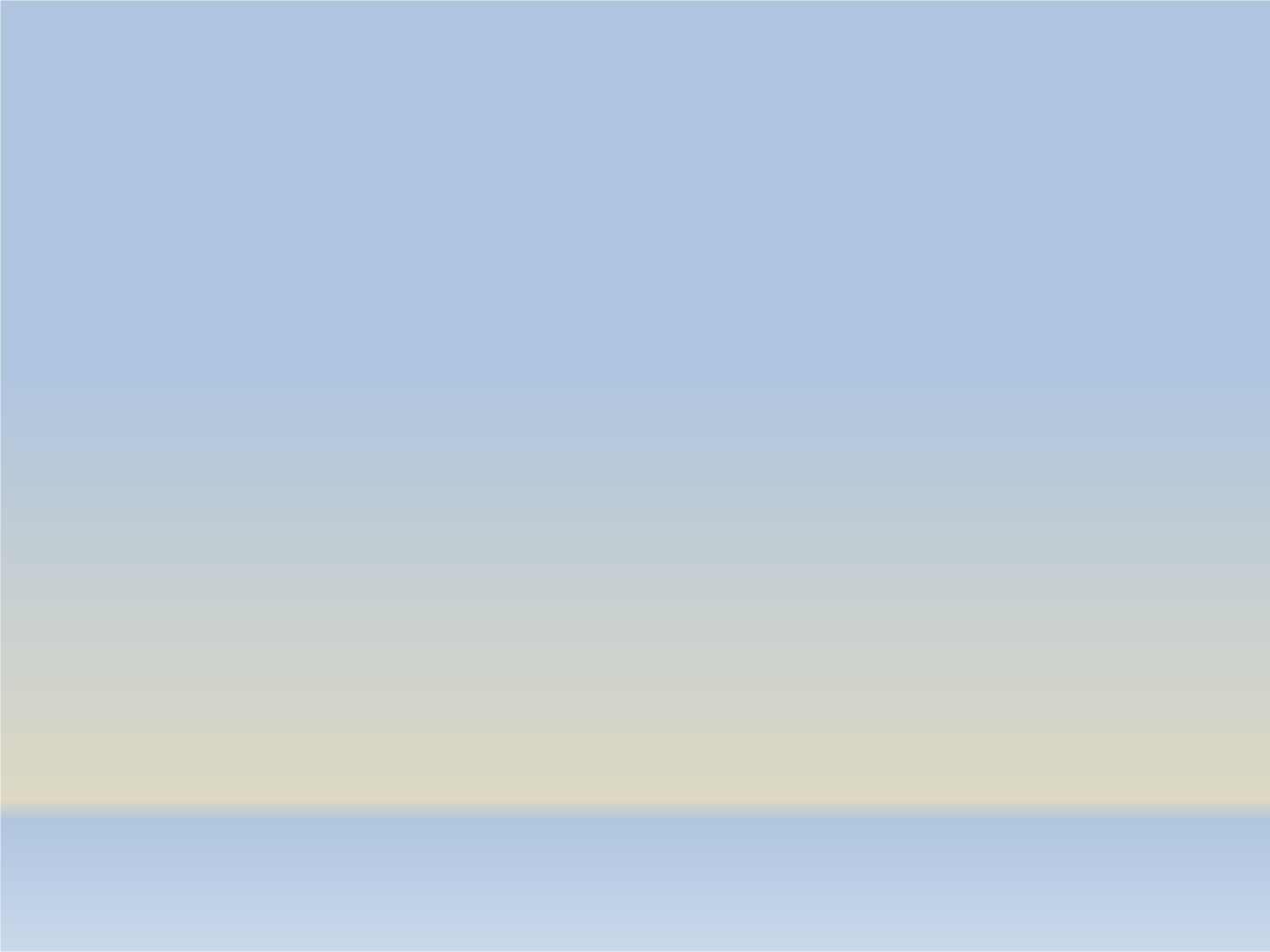 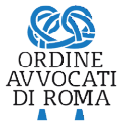 MODIFICHE ALL’ ESPROPRIAZIONE MOBILIARE PRESSO IL DEBITORE
La disciplina dell’espropriazione mobiliare presso il debitore è stata lasciata sostanzialmente inalterata dagli interventi della riforma Cartabia.
L’unica modifica è stata apportata con l’introduzione dell’art. 534 ter c.p.c. che disciplina il ricorso al Giudice dell’esecuzione.
Il testo previgente stabiliva che: “Quando, nel corso delle operazioni di vendita, insorgono difficoltà il professionista delegato o il commissionario possono rivolgersi al giudice dell'esecuzione, il quale provvede con decreto. Le parti e gli interessati possono proporre reclamo avverso il predetto decreto ed avverso gli atti del professionista o del commissionario con ricorso allo stesso giudice, il quale provvede con ordinanza; il ricorso non sospende le operazioni di vendita salvo che il giudice, concorrendo gravi motivi, disponga la sospensione. Contro il provvedimento del giudice è ammesso il reclamo ai sensi dell'articolo 669-terdecies”.
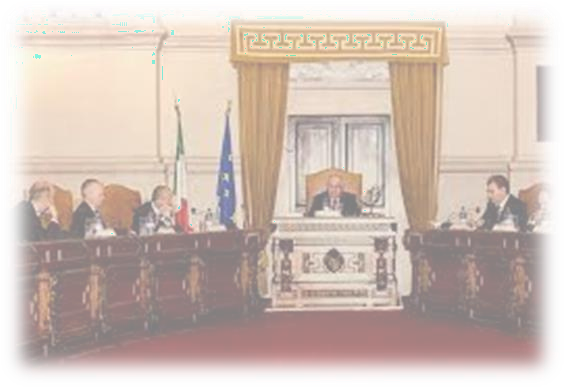 AVV.  ITALIA CAMPERCHIOLI
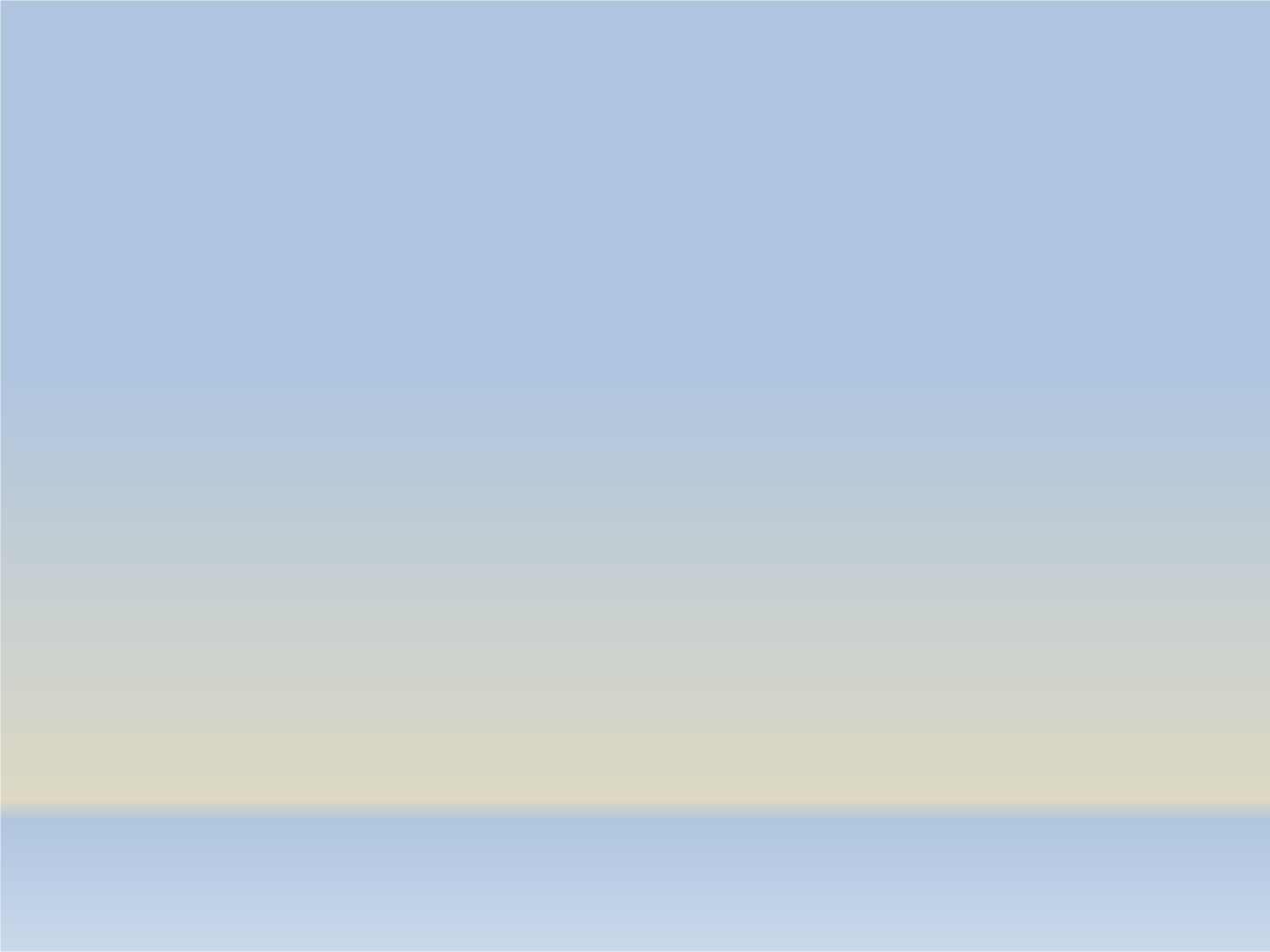 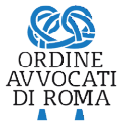 MODIFICHE ALL’ ESPROPRIAZIONE MOBILIARE PRESSO IL DEBITORE
Il nuovo testo dell’art. 534 ter c.p.c. invece stabilisce ora che: “Quando, nel corso delle operazioni di vendita, insorgono difficoltà il professionista delegato o il commissionario possono rivolgersi al giudice dell'esecuzione, il quale provvede con decreto. Avverso gli atti del professionista delegato o del commissionario è ammesso reclamo delle parti e degli interessati, da proporre con ricorso al giudice dell'esecuzione nel termine perentorio di venti giorni dal compimento dell'atto o dalla sua conoscenza. Il ricorso non sospende le operazioni di vendita, salvo che il giudice dell'esecuzione, concorrendo gravi motivi, disponga la sospensione. Sul reclamo di cui al secondo comma, il giudice dell'esecuzione provvede con ordinanza, avverso la quale è ammessa l'opposizione ai sensi dell'articolo 617”. 
La norma dell’art. 534 ter c.p.c. nel testo riformato distingue con maggiore precisione le due fattispecie che possono verificarsi nel corso del processo esecutivo e sulle quali viene richiesto l’intervento del Giudice dell’esecuzione.
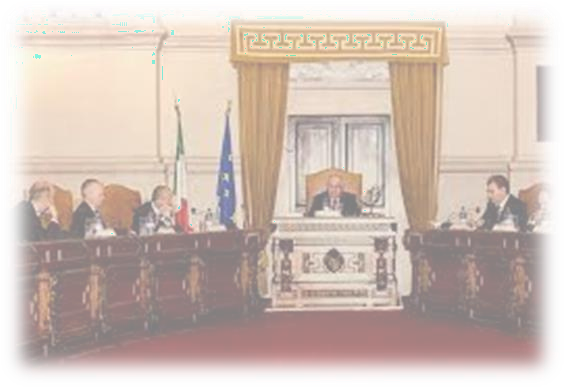 AVV.  ITALIA CAMPERCHIOLI
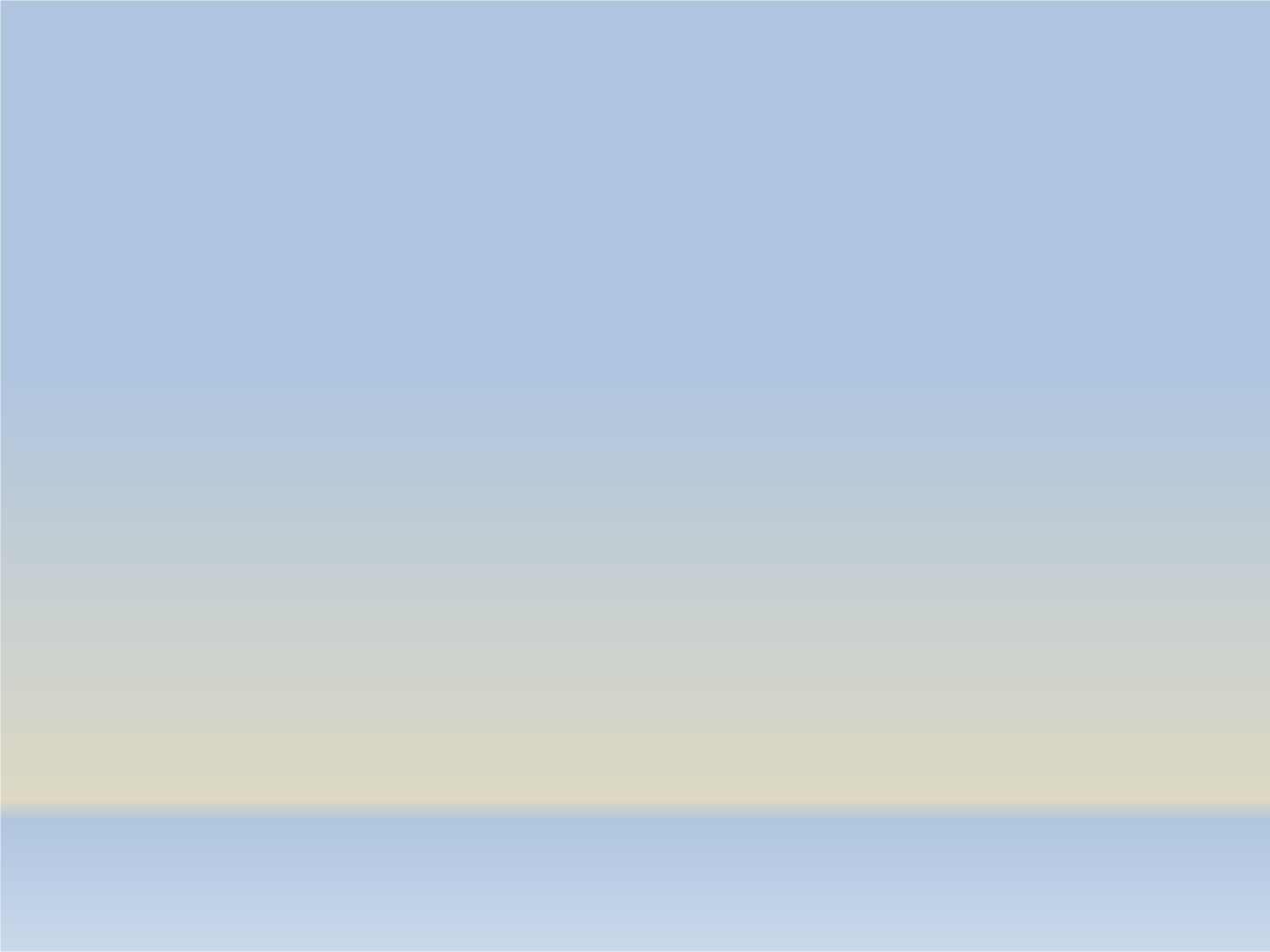 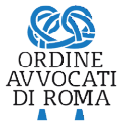 MODIFICHE ALL’ ESPROPRIAZIONE MOBILIARE PRESSO IL DEBITORE
La prima riguarda le difficoltà che il professionista delegato o il commissionario possono incontrare durante le operazioni di vendita e per la cui risoluzione si rivolgono al Giudice, il quale vi provvede con un decreto, il quale non è impugnabile, risolvendo soltanto questioni prettamente pratiche.
Il secondo comma dell’art. 534 ter c.p.c. contempla, invece, la possibilità di proporre reclamo avverso gli atti del professionista delegato o del commissionario a cura delle parti o di altri interessati, introducendo il termine dei 20 giorni, non previsto nel testo previgente.
L’ordinanza che verrà poi emessa a seguito del reclamo sarà impugnabile con opposizione ex art. 617 c.p.c. e non più con reclamo.
Tali modifiche introdotte nell’art. 534 ter c.p.c. le ritroviamo anche nell’art. 591 ter c.p.c. in materia di espropriazione immobiliare e nell’art. 168 disp. att. c.p.c. per il caso di reclamo contro l’operato dell’ufficiale incaricato della vendita.
Anche in questi casi, è stato introdotto lo strumento dell’opposizione agli atti esecutivi per l’impugnazione dell’ordinanza del Giudice dell’esecuzione.
AVV.  ITALIA CAMPERCHIOLI
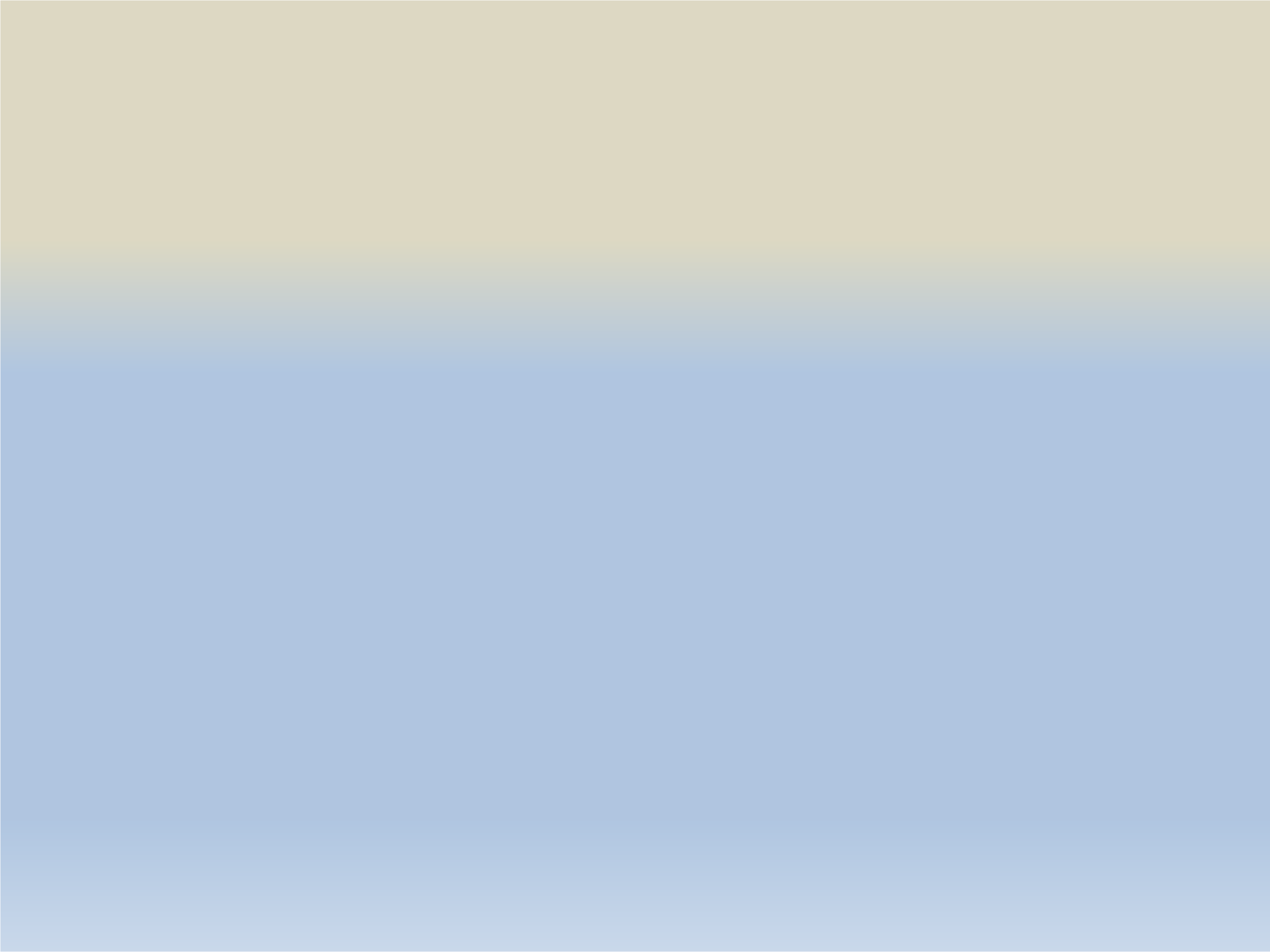 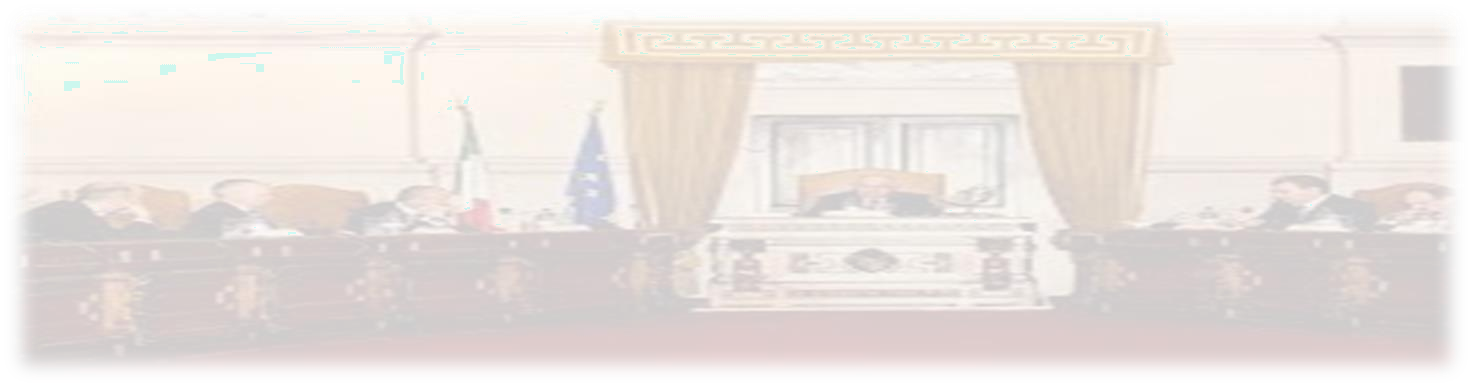 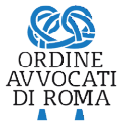 MODIFICHE ALLA ESPROPRIAZIONE PRESSO TERZI
In materia di espropriazione presso terzi, la L. 26-11-2021, n. 206 (art. 1, 37° comma), applicabile ai procedimenti instaurati a decorrere dal 22-6-2022, ha introdotti i commi 5 e 6 all’art. 543, c.p.c.:
«Il creditore, entro la data dell'udienza di comparizione indicata nell'atto di pignoramento, notifica al debitore e al terzo l'avviso di avvenuta iscrizione a ruolo con indicazione del numero di ruolo della procedura e deposita l'avviso notificato nel fascicolo dell'esecuzione. La mancata notifica dell'avviso o il suo mancato deposito nel fascicolo dell'esecuzione determina l'inefficacia del pignoramento. 
Qualora il pignoramento sia eseguito nei confronti di più terzi, l'inefficacia si produce solo nei confronti dei terzi rispetto ai quali non è notificato o depositato l'avviso. In ogni caso, ove la notifica dell'avviso di cui al presente comma non sia effettuata, gli obblighi del debitore e del terzo cessano alla data dell'udienza indicata nell'atto di pignoramento».
AVV. ITALIA CAMPERCHIOLI
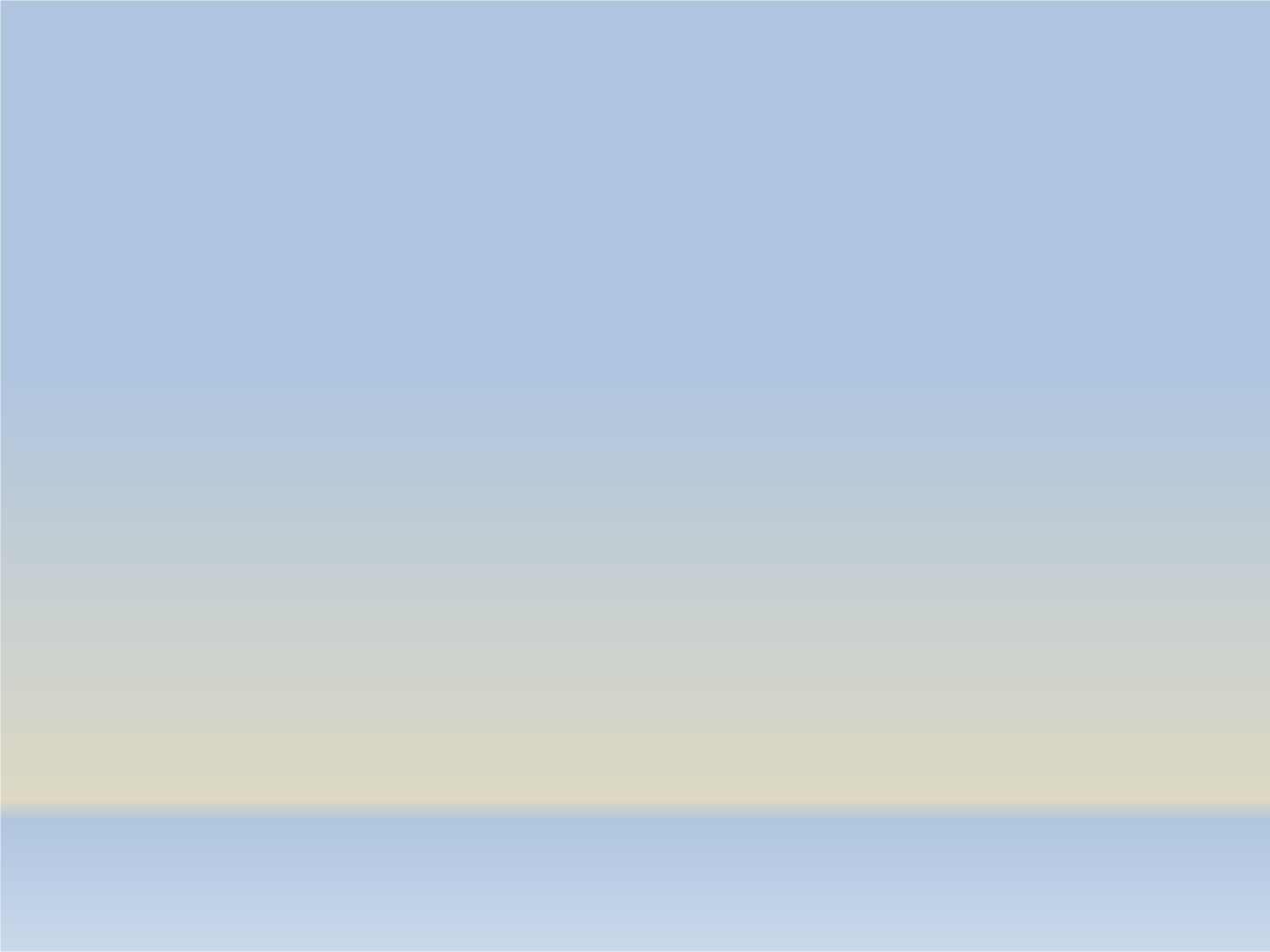 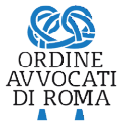 MODIFICHE ALLA ESPROPRIAZIONE PRESSO TERZI
Dopo le disposizioni che onerano il creditore di depositare nella Cancelleria del Tribunale competente per l’esecuzione la nota di iscrizione a ruolo, unitamente alle copie conformi dell’atto di citazione, del titolo esecutivo e del precetto entro trenta giorni dalla consegna da parte dell’ufficiale giudiziario e che stabiliscono che il pignoramento perde efficacia quando la nota di iscrizione a ruolo e le copie degli atti sopra menzionati sono depositate oltre il termine di trenta giorni dalla consegna al creditore, viene introdotta un nuovo onere a carico del creditore procedente, laddove viene stabilito che il creditore, entro la data dell'udienza di comparizione indicata nell'atto di pignoramento, deve notificare al debitore e al terzo l'avviso di avvenuta iscrizione a ruolo con indicazione del numero di ruolo della procedura e depositare l'avviso notificato nel fascicolo dell'esecuzione. La mancata notifica dell'avviso o il suo mancato deposito nel fascicolo dell'esecuzione determina l'inefficacia del pignoramento.
AVV.  ITALIA CAMPERCHIOLI
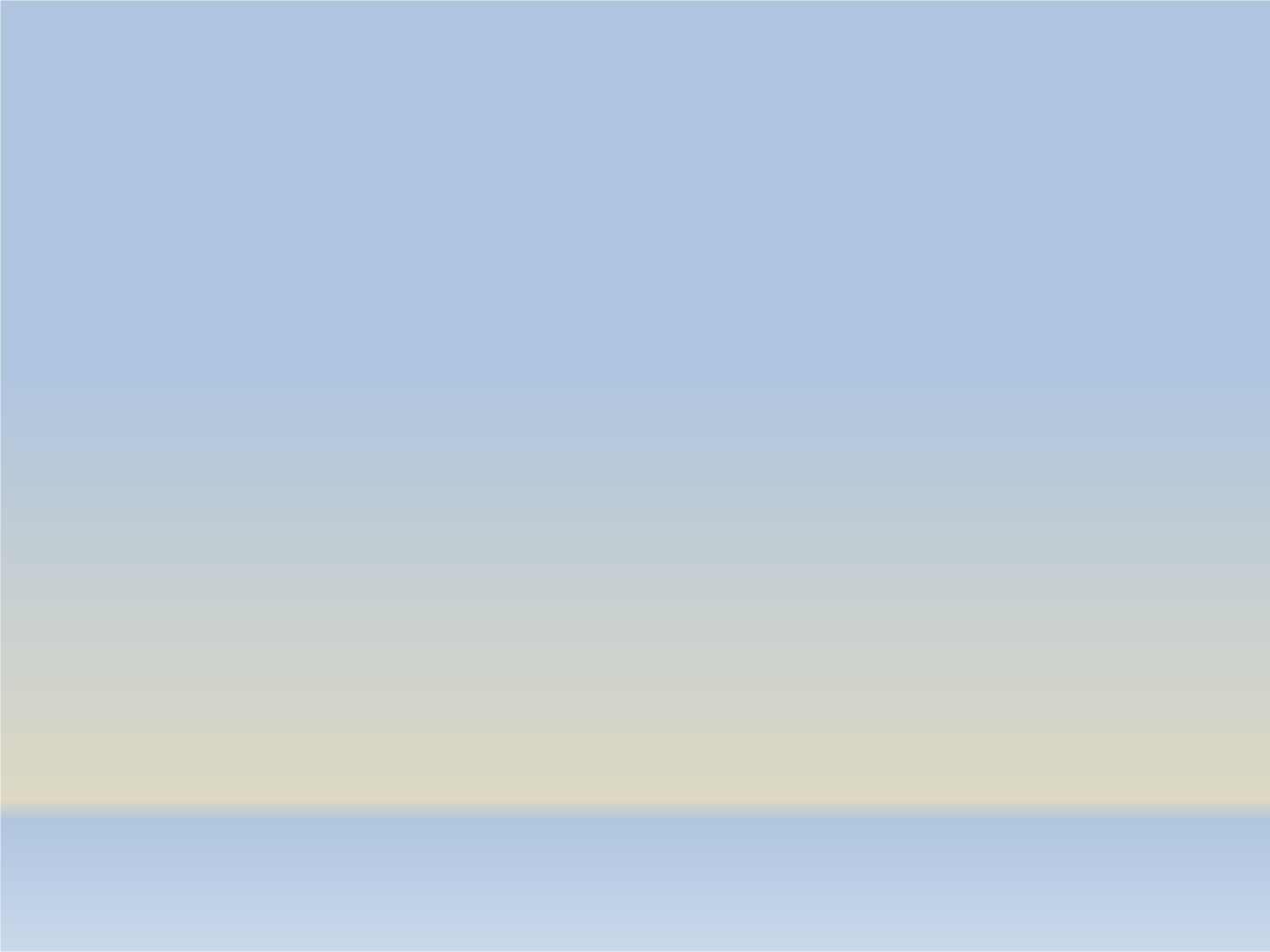 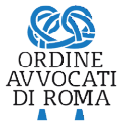 MODIFICHE ALLA ESPROPRIAZIONE PRESSO TERZI
La ratio della nuova norma è coordinare l'operatività dell'art. 164 ter disp. att. c.p.c. con l'art. 543 c.p.c. 
La prima disposizione già stabiliva che: “Quando il pignoramento è divenuto inefficace per mancato deposito della nota di iscrizione a ruolo nel termine stabilito, il creditore entro cinque giorni dalla scadenza del termine ne fa dichiarazione al debitore e all'eventuale terzo, mediante atto notificato. In ogni caso ogni obbligo del debitore e del terzo cessa quando la nota di iscrizione a ruolo non è stata depositata nei termini di legge. La cancellazione della trascrizione del pignoramento si esegue quando è ordinata giudizialmente ovvero quando il creditore pignorante dichiara, nelle forme richieste dalla legge, che il pignoramento è divenuto inefficace per mancato deposito della nota di iscrizione a ruolo nel termine stabilito”.
Il meccanismo descritto dalla norma di nuovo conio in seno all'art. 543 c.p.c. serve ad ottenere una rapida liberazione dei beni pignorati, al fine di evitare che si debba ricorrere al giudice dell'esecuzione onde pervenire al risultato.
AVV.  ITALIA CAMPERCHIOLI
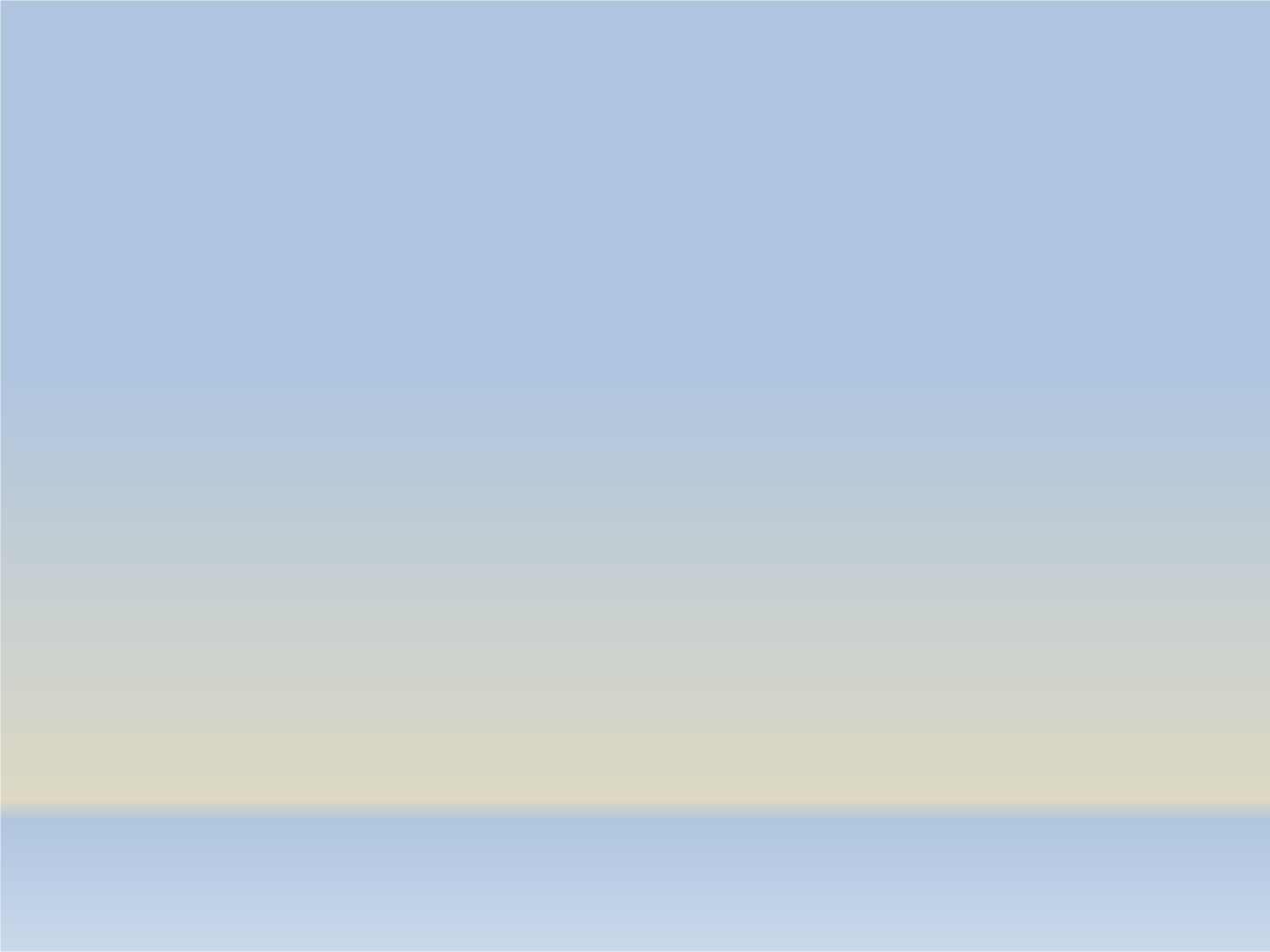 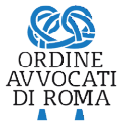 MODIFICHE ALLA ESPROPRIAZIONE PRESSO TERZI
La notificazione al terzo pignorato deve essere fatta nel luogo in cui allo stesso è stato notificato il pignoramento, eccettuato il caso in cui lo stesso non abbia già provveduto a far pervenire la propria dichiarazione. 
La notificazione al debitore dell’intervenuta iscrizione a ruolo, invece, si fa nel luogo dove è già stato notificato il pignoramento, oppure, secondo altro orientamento, può essere fatta anche nella cancelleria del Tribunale competente per l’espropriazione, nel caso in cui il debitore non abbia effettuato elezione di domicilio nei luoghi previsti dall’art. 492, 2° comma, c.p.c. 
La sanzione processuale dell’inefficacia introdotta con la novella, se non vi sia mai stata alcuna iscrizione a ruolo, non comporterà l’adozione di alcun provvedimento da parte del Tribunale, in quanto di tale pignoramento in quel caso non vi sarà alcuna traccia presso l’ufficio giudiziario.
AVV.  ITALIA CAMPERCHIOLI
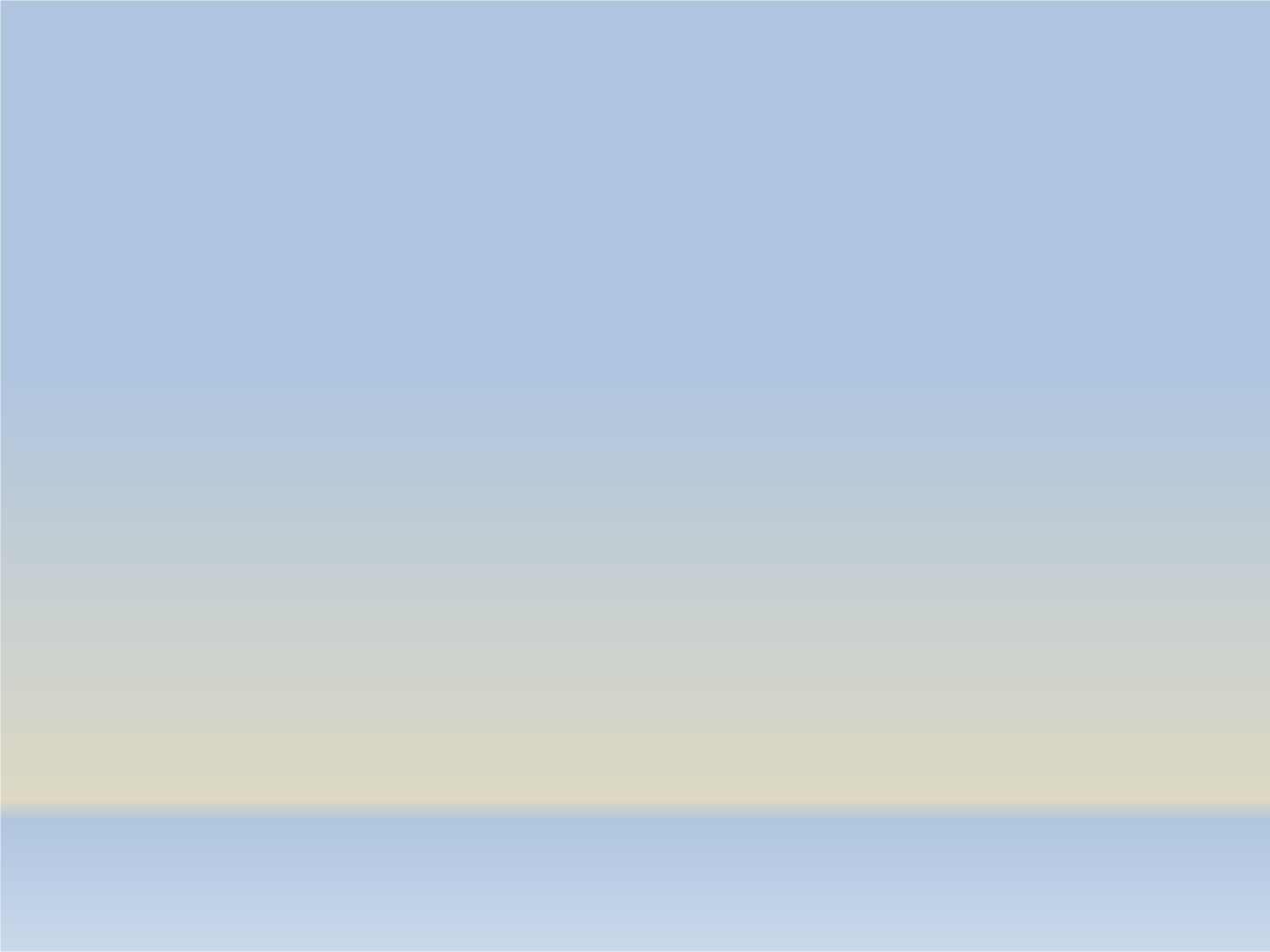 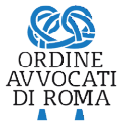 MODIFICHE ALLA ESPROPRIAZIONE PRESSO TERZI
Nell’ipotesi in cui, invece, vi sia stata iscrizione a ruolo, il G.E. provvederà d’ufficio con ordinanza a dichiararne la sopravvenuta inefficacia.
Si discute in dottrina sull’inquadramento dogmatico della predetta inefficacia. 
Secondo un primo orientamento, essa deve essere inquadrata come una nuova fattispecie di estinzione tipica del processo esecutivo in conseguenza dell’inattività qualificata prevista dall’ art. 630 c.p.c., senza la quale il processo esecutivo non può proseguire, con cessazione dell’obbligo di custodia da parte del terzo.
Tale qualificazione della fattispecie porta con sé la possibilità di opporre il reclamo di cui all’  art. 630 comma 3 c.p.c. avverso l’ordinanza di “estinzione tipica” da parte del debitore o dei creditori, mentre il terzo pignorato - in quanto soggetto che non è parte del processo esecutivo - dovrà avvalersi dell’opposizione agli atti esecutivi. 
Ove, invece, si ritenga che l’inefficacia debba considerarsi un caso di “estinzione atipica”, contro il provvedimento di chiusura anticipata il rimedio utilizzabile sarebbe l’opposizione agli atti esecutivi per tutte le parti.
AVV.  ITALIA CAMPERCHIOLI
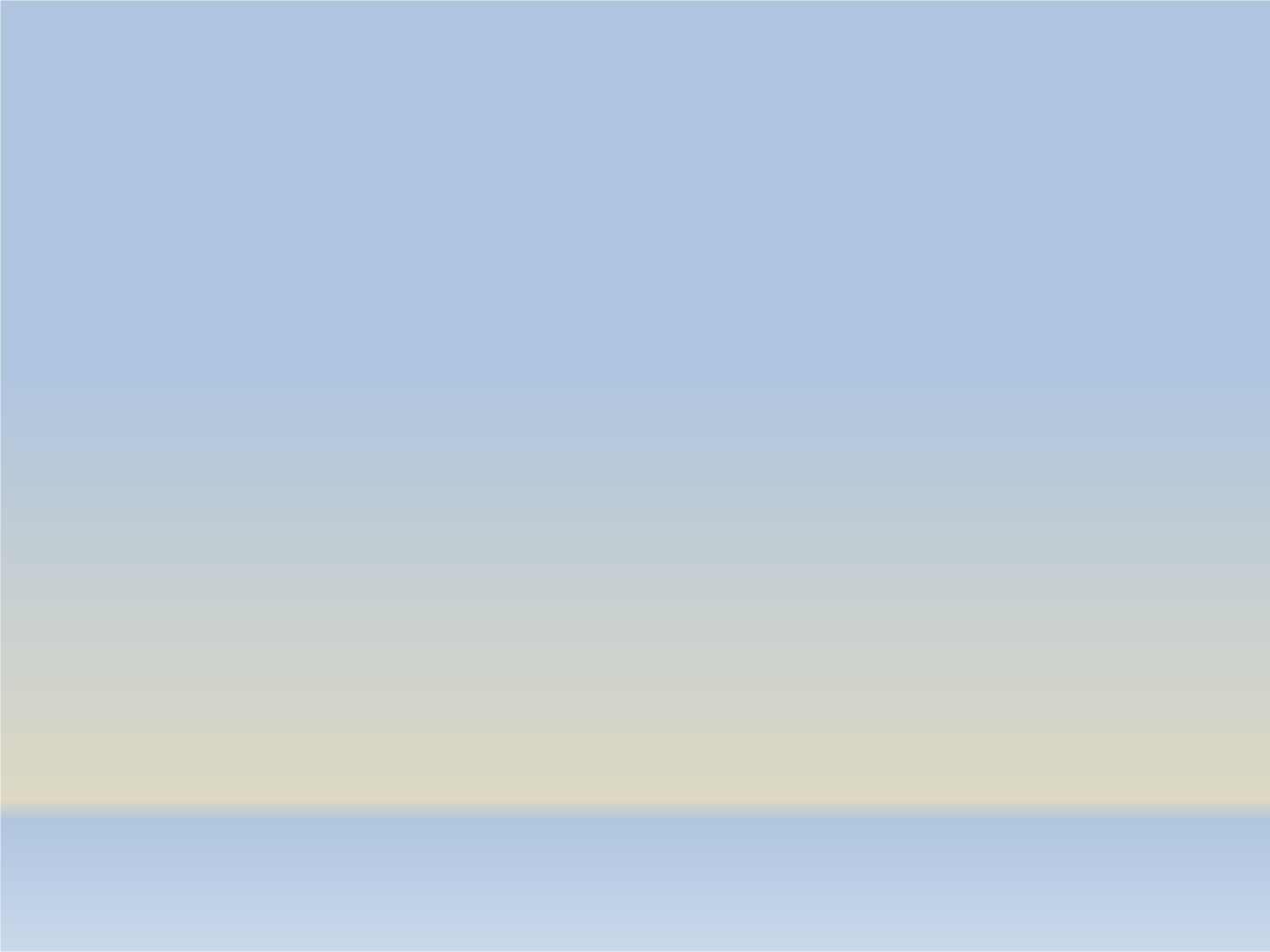 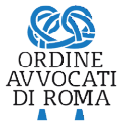 MODIFICHE ALLA ESPROPRIAZIONE PRESSO TERZI
A pochi mesi dall’entrata in vigore la nuova disciplina, con Nota del 20-9-2022 il Ministero della Giustizia ha precisato che la notifica al debitore ed al terzo dell’avviso di avvenuta iscrizione a ruolo, ai sensi del nuovo 5° comma dell’art. 543 c.p.c., deve essere eseguita dall’Ufficiale Giudiziario, “trattandosi di adempimenti che vanno a perfezionare l’intera procedura del pignoramento presso terzi”.
Il Consiglio Nazionale Forense, con nota del 29-9-2022, ha evidenziato che appare evidente come l’avviso ex art. 543 c.p.c. non può essere considerato un atto di esecuzione proprio dell’Ufficiale Giudiziario considerato “che l’avviso prescritto dalla norma è successivo al perfezionarsi dell’esecuzione, collocandosi in una fase cronologicamente successiva a quella della redazione e della notificazione del verbale da parte dell’ufficiale giudiziario, il quale avrà già eseguito il pignoramento. Senza ulteriormente considerare che al momento della redazione e della notificazione del verbale da parte dell’avviso ex art. 543 c.p.c., la procedura è stata già iscritta a ruolo ed è stato formato il relativo fascicolo”.
AVV.  ITALIA CAMPERCHIOLI
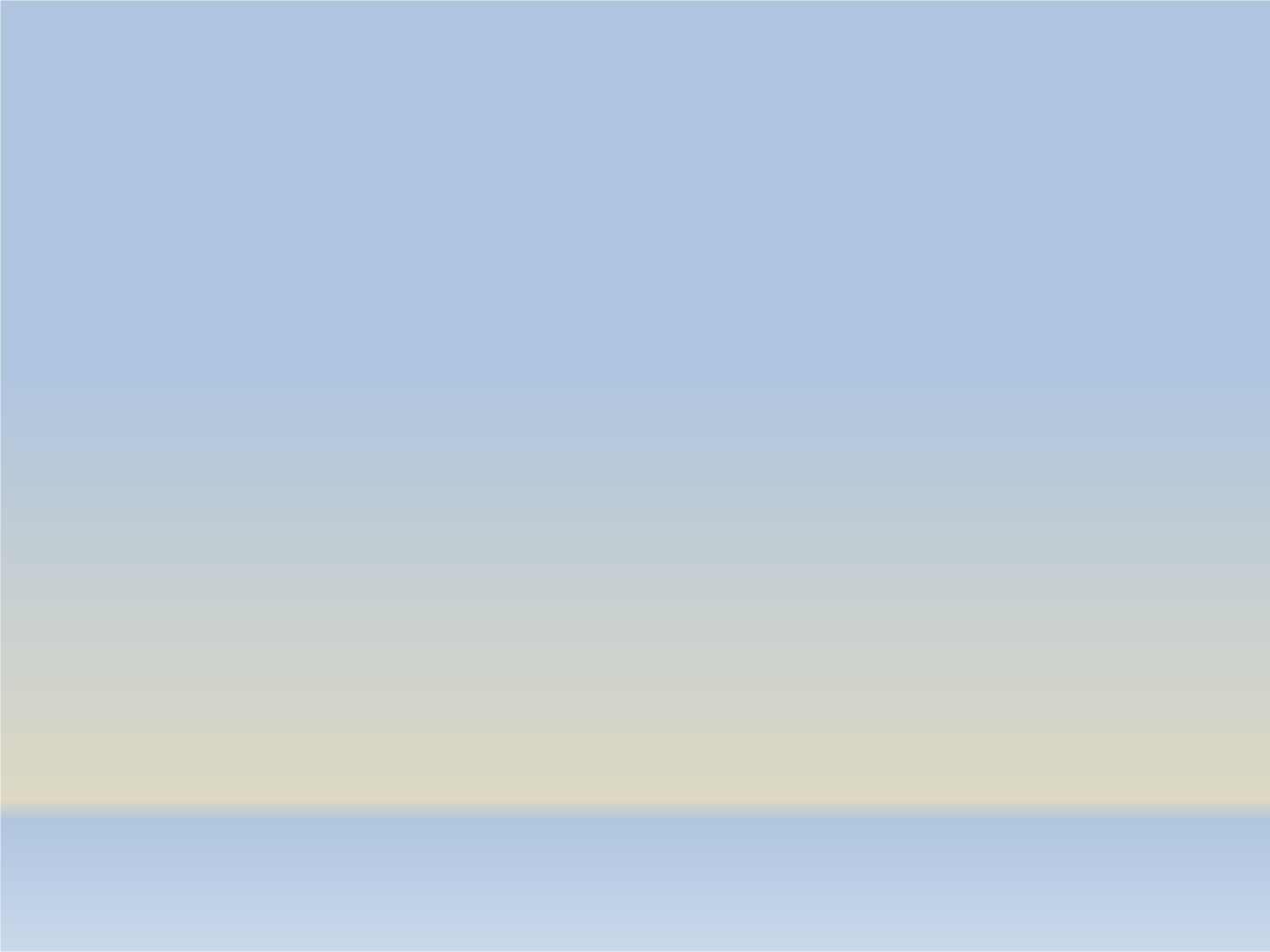 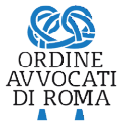 MODIFICHE ALLA ESPROPRIAZIONE PRESSO TERZI
Con circolare del 12.12.2022 il Ministero della Giustizia, Direzione UNEP ha ribadito che gli adempimenti previsti nella modifica dell'art. 543 c.p.c. (notifica degli avvisi di iscrizione a ruolo) “vanno a perfezionare l'intera procedura del pignoramento presso terzi”, pur potendo l'avvocato avvalersi di tutte le modalità di notifica previste dalla legislazione vigente.
Quindi, il Ministero, facendo un passo indietro e riconoscendo in sostanza di aver commesso un errore di interpretazione, ammette che alla notifica degli adempimenti di cui al comma 5° dell’art. 543 c.p.c. potrà provvedere direttamente l’avvocato.
AVV.  ITALIA CAMPERCHIOLI
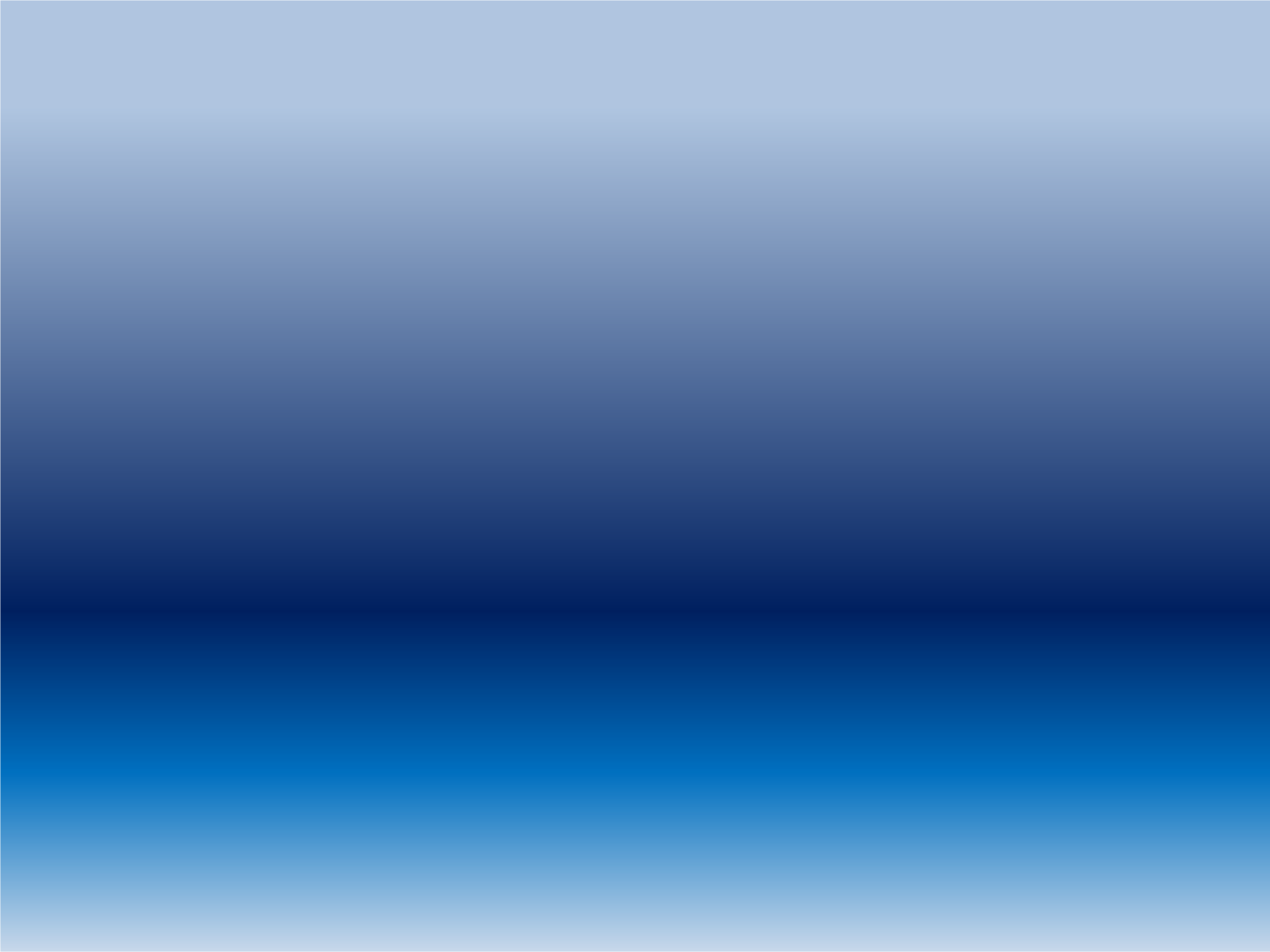 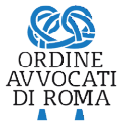 Grazie per l’attenzione.

Avv. Italia Camperchioli
AVV. ITALIA CAMPERCHIOLI